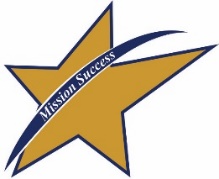 NS
DOE-HDBK-1224-YRHazard and Accident Analysis Handbook Update
EFCOG Virtual Workshop – February 2021
Patrick Frias, Project Oversight
Office of Nuclear Safety Basis & Facility Design (AU-31)
Terry Foppe, Link Technologies, supporting AU-31 
Carl Mazzola, Project Enhancement Corporation, supporting AU-31
John McAllister, Project Enhancement Corporation, supporting AU-31
1
DOE-HDBK-1224-YR
HISTORY AND LATEST STATUS
2-year “Interim Use” (July 26, 2018 through July 25, 2020) (https://www.standards.doe.gov/) 
First publication of a very large and technically-complex document (418 pages)
Issued to have document available for reference use while open for review and comment outside of RevCOM
Handbook revision currently in RevCOM through March 19, 2021
Addressed typographical errors to text and equations
Removed duplicate information
Added new information by AU-31 writing team and SRC
2
DOE-HDBK-1224-YR
SCHEDULE
Projected Schedule
RevCOM Comment/Review closes March 19, 2021
Resolve RevCOM comments and obtain concurrences (early April 2021 through Summer 2021)
Publish DOE-HDBK-1224-YR by Late-2021 (Anticipated)
3
DOE-HDBK-1224-YR
CHAPTERS
Table of Contents
4
DOE-HDBK-1224-YR 
IMPORTANT ROLES OF HANDBOOK
Handbook touches many topics addressed in at least 10 other DOE standards and handbooks
DOE-STD-3009-2014		DOE-STD-1189-2016
DOE-STD-3009-94 CN3		DOE-STD-1020-2016
DOE-STD-3011-2016		DOE-HDBK-1220-2017
DOE-STD-1120-2016		DOE-STD-1104-2016
DOE-STD-1027-2018		DOE-STD-1066-2016
DOE-STD-1228-2019
AU-31 vision is to maintain handbook as an ongoing, ever-evolving living platform to capture:
Upcoming 10 CFR 830 and 10 CFR 851 revisions
Revisions to related DOE standards and handbooks 
Version changes to DOE Central Registry codes
New and revised national consensus standards (ANS, ASCE)
DOE facility best practices and lessons learned
5
DOE-HDBK-1224-YR
SENIOR REVIEW COMMITTEE
Senior Review Committee (SRC) Commissioned to Ensure
Handbook stays current and relevant as a living document
Relevant emerging technical issues are addressed and resolved
Contractor community (EFCOG) is engaged in the revision process
SRC Membership
Patrick Frias, Brian DiNunno, Jessie Kratchman (AU-31) – Project Oversight
Andy De La Paz (AU-30)
Caroline Garzon (AU-31)
Terry Foppe
Carl Mazzola
John McAllister (EFCOG AA Task Group Liaison)
David Thoman
David Pinkston (LLNL)
Ivan Trujillo (NNSA)
6
DOE-HDBK-1224-YR
OBJECTIVES
Handbook Objectives:
Correcting errata and incorporating new material
Updates to related 10 cross-cutting standards and handbooks that may have been updated or are being updated (e.g., DOE-HDBK-3010-94)
Updates resulting from changes to Federal regulations (e.g., 10 CFR 830, 10 CFR 851)
Version changes in DOE Central Registry codes (e.g., MACCS2, GENII, HotSpot, ALOHA, EPICODE)
Capturing advancements in state of the sciences, engineering practices, modeling tools, and continuous improvements
Capturing new best practices and lessons learned
7
DOE-HDBK-1224-YR
PRE-RevCOM CHANGES
PRE-RevCOM Handbook Changes:
Corrections: typographic errors and omissions
Included late comments from AU-20 on Chapter 8
Clarified loss of power for hazard and accident analysis and Beyond DBA/DBE evaluations
Added sensible heat from fires that augment plume rise
Expanded uranium hexafluoride discussion
Updated PAC/TEELs to Revision 29A
Incorporated any DOE order/guide standard/handbook updates
8
DOE-HDBK-1224-YR
POST-RevCOM CHANGES
Possible POST-RevCOM Handbook Changes:
Addition of Purge flow, CLEL
Addition of Revised Aircraft Crash Methodology (future ANS standard)
Clarify or modify Time-Weighted Average algorithm
Clarify evaporation algorithm to include Raoult’s Law
Update for any Central Registry toolbox code version changes
Consider dust explosions
9
DOE-HDBK-1224-YRTRAINING COURSE
10 Course Sessions
	Session				Handbook Sections
Atmospheric Dispersion		 6.3, 6.4, 6.8, 6.11
Health Effects				 8.2
Fires					 4.2
Explosions				 4.3
Spills					 4.4
NPH Design 				 4.6
Man-made External Events		 4.7
Chemical Source Terms		 5.3
Chemical Dispersion & Consequences 9.3, 9.4, 9.5, 9.7
Chemical Scoping Calculations	 9.8, 9.9
10
2019 TRAINING COURSE
22 Course Team Exercises
AD-1 stability class			AD-2 surface roughness
AD-3 plume rise			AD-4 dispersion modeling protocol
RC-1 WG Pu DCFs			RC-2 Pu-239 Equivalent Ci
FR-1 and FR-2 pool fire with drums	EXP-2 Composite LFL
EXP-1 TNT-Equivalency/TNO Multi-Energy Methods
SP-1 pressurized powder	 	SP-2 free-fall liquid spill
NPH-1 collapse earthquake		NPH-2 code-of-record earthquake
EMME-1 onsite transportation crash into building
Chem_ST-1 NaOH solution		Chem_ST-2 U3O8 powder spill
CDCA-1 PACs/TEELs		CDCA-2 chemical mixtures
CDCA-3 code selection		CDCA-4 liquid pool scoping calc.
CDCA-5 chemical powder scoping calculation
11
2019 TRAINING COURSE
AU-30/NTC Coordination
NTC provided their venue and logistical support
AU-30 participated in NTC development of instructor-led SBA-230 “Accident Analysis and Control Selection” 3-day course
HDBK-1224 course not part of NTC DOE Nuclear Safety Specialist Qualification offerings to meet DOE-STD-1183-2016
Suggested prerequisites
Safety Analysts who completed SBA-230 and its prerequisites:
NTC online SBA-100DE SB fundamentals, SBA-120DE hazard ID & evaluation, and SBA-130DE accident analysis and control selection
Completion of instructor-led NTC SBA-220 “Hazard Analysis and Control Selection” 3-day course
Or equivalent experience to above NTC training to support development of DSA Section 3.4 Accident Analysis either as author, independent reviewer, or SBRT member
12
DOE-HDBK-1224-YR  SUPPLEMENTAL LEARNING MATERIAL
Development of Learning Material:
AU-31 currently developing survey questionnaire
How to structure the videos?
Which HDBK topics should be covered?  
What learning sources that sites may already be using (NTC and locally) to avoid duplication?
Do certain sites already have their own specific learning material that they use for developing their DSAs?  If so, what are the overlaps?
How can our AU-31 efforts supplement what’s already being used without redundancy
13
LEARNING MATERIAL OUTREACH GROUPS
AU-31 currently developing a 1-2-page survey questionnaire with these types of questions.

The content and delivery of the supplemental material will be informed by:
Feedback from the 2019 in-person pilot course,
A structured survey for federal staff,
Informal input from DOE contractors.

The plan is to eventually distribute and share this w/ certain groups across the complex:
DOE/NNSA Safety Basis (SB) Community of Practice (CoP) Group
DOE NA-41, Office of Emergency Management
EFCOG NFS Accident Analysis (AA) Subgroup Task Group
EFCOG NFS Safety Basis Task Group
EFCOG NFS Early Career (EC) Group
Office of Science SB CoP Group
National Training Center (NTC)
2019 Dry Run Attendees
14
DOE-HDBK-1224-YR
CONCLUDING REMARKS
Significant Progress on Handbook-related Projects
SRC has provided advice and guidance on comments received during interim use period
Handbook revision is being developed in real-time
273 References sent to EFCOG NFS Accident Analysis Task Group for dissemination to DOE analysts 
Two STD-3009 FAQs have been issued with several more planned, supported in part with HDBK-1224 
3.5-day training course developed and dry run at NTC
4 Videos drafted; 5 single-day courses developed
AU-30 evaluating several options to bring training to analysts 
Short videos
“Modularization” of training sessions to be negotiated with a DOE site for a 1-day, 2-day, or 3-day course
15
DOE-HDBK-1224-YR
PRIMARY CONTACTS
Garrett Smith, Director, Office of Nuclear Safety (DOE AU-30)
	Phone: (301) 903-7440	E-mail: garrett.smith@hq.doe.gov
Brian DiNunno, Office of Nuclear Safety (DOE AU-31)
	Phone: (301) 903-0926	E-mail:  brian.dinunno@hq.doe.gov
Patrick Frias, Office of Nuclear Safety (DOE AU-31)
	Phone: (301) 903-1774	E-mail:  patrick.frias@hq.doe.gov
Jessica Kratchman, Office of Nuclear Safety (DOE AU-31)
	Phone: (301) 903-7089	E-mail:  Jessica.kratchman@hq.doe.gov
Carl Mazzola, SME, Project Enhancement Corporation
	Phone: (706) 955-3381	E-mail: cmazzola@projectenhancement.com
Terry Foppe, SME, Link Technologies
	Phone: (303) 915-8353	E-mail: terryfoppe@comcast.net
John McAllister, SME, Project Enhancement Corporation
	Phone: (803) 634-0407	E-mail: johnmcaeng@gmail.com
16